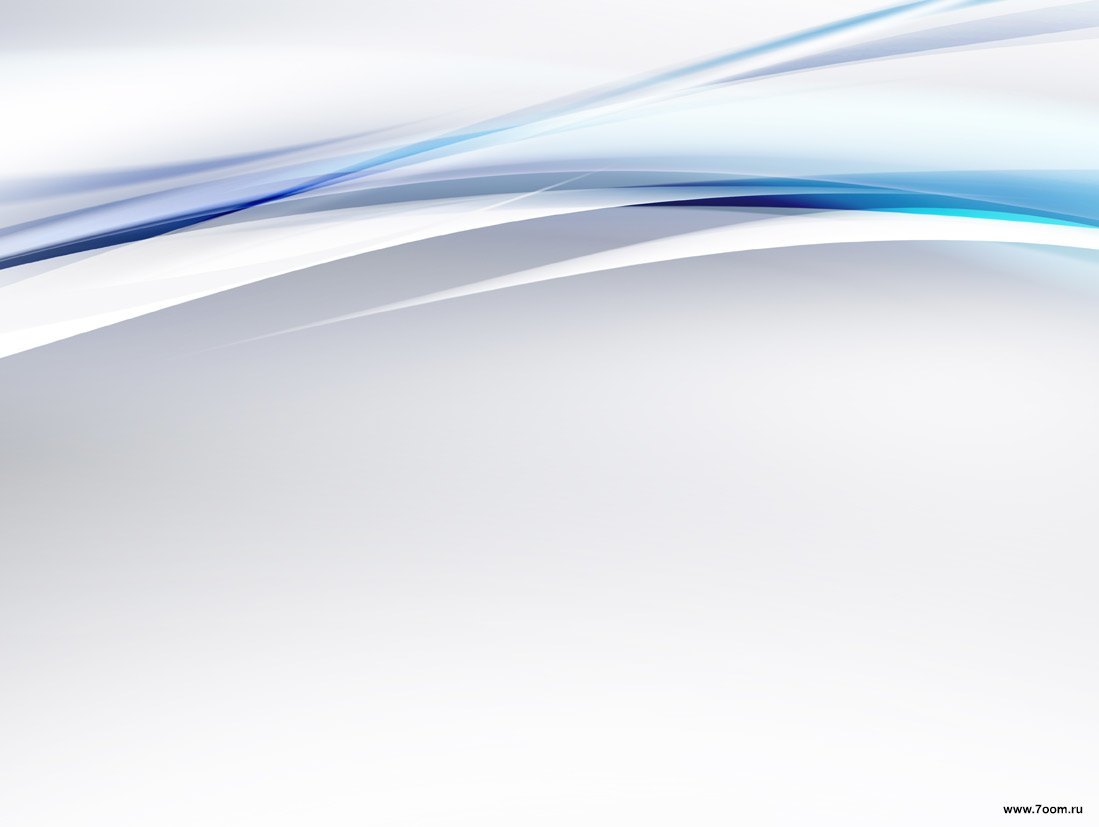 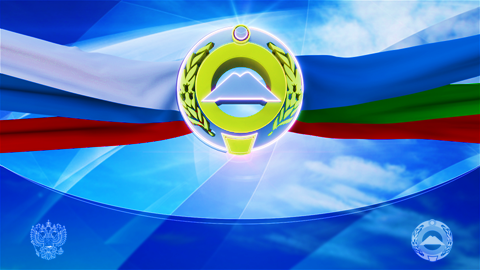 БЮДЖЕТ ДЛЯ ГРАЖДАН
к  Закону о республиканском  бюджете
Карачаево-Черкесской Республики 
на 2017 г и плановый период 2018-2019 гг
Уважаемые жители Карачаево-Черкесской Республики !
Предлагаем Вашему вниманию очередную версию буклета «Бюджет  для граждан к  Закону о республиканском бюджете КЧР на 2017 и плановый период 2018 и 2019гг», составленный на основе закона Карачаево-Черкесской Республики от 23.12.2016 №92-РЗ «О республиканском бюджете Карачаево-Черкесской Республики на 2017 год  и плановый период 2018 и 2019годов».
	В информационном буклете отражены сведения об основных показателях социально-экономического развития КЧР, направлениях бюджетной и налоговой политики, сведения о планируемых доходах и расходах бюджета, общественно-значимых проектах и т.д.
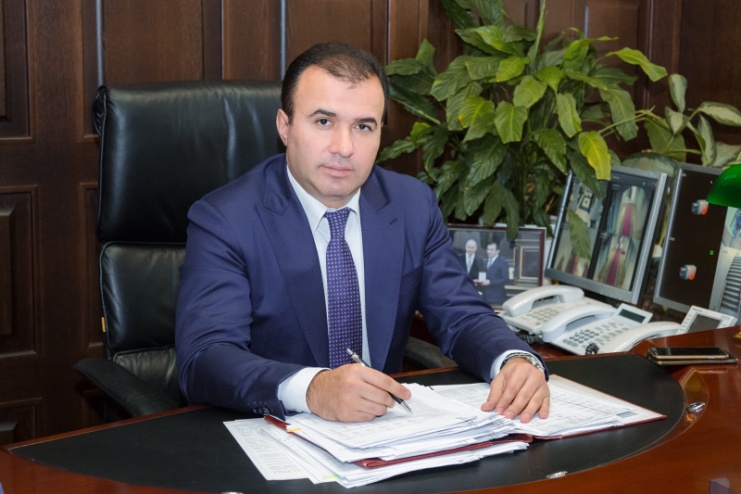 Объем социально-значимых расходных обязательств в  республиканском бюджете КЧР 
на 2017 год и плановый период 2018-2019 годы составляет:
2017 г. - 10 671,1 млн. рублей, 73,9% от общего объема расходов и 107,9 % к уровню 2016 года;
2018 г. – 10 630,3 млн. рублей или 74,7%;
2019 г. – 10 600,2 млн. рублей или 73,3%.
	На реализацию государственных программ в бюджете КЧР предусмотрено в 2017 году 
16 909 251,8 тыс. руб, что составляет 92,7 % от общего объема расходов республиканского бюджета, 
в 2018 г - 13 918 083,6 тыс. руб (92,9 %), в 2019 г - 14 023 748,1тыс. руб (93,0%).
	Надеюсь, что предложенная вашему вниманию информация будет полезной и интересной.
         
Рустам Ханафиевич Эльканов,
          Министр финансов Карачаево-Черкесской Республики
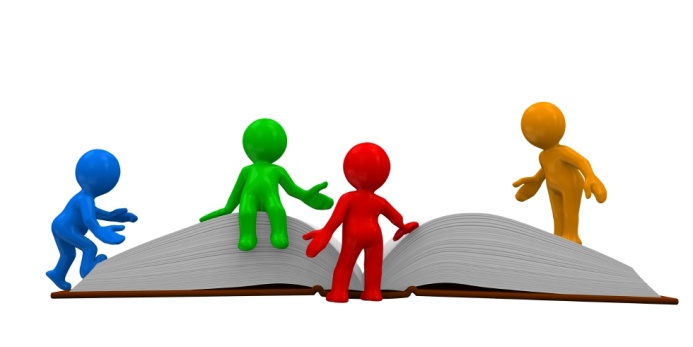 Глоссарий
Администратор доходов бюджета – орган государственной власти (государственный орган), орган местного самоуправления, орган местной администрации, орган управления государственным внебюджетным фондом, Центральный банк Российской Федерации, казенное учреждение, осуществляющие в соответствии с законодательством Российской Федерации контроль за правильностью исчисления, полнотой и своевременностью уплаты, начисление, учет, взыскание и принятие решений о возврате (зачете) излишне уплаченных (взысканных) платежей, пеней и штрафов по ним, являющихся доходами бюджетов бюджетной системы Российской Федерации, если иное не установлено Бюджетным кодексом Российской Федерации

Бюджет – 1.Фонд денежных средств, предназначенный для финансирования функций государства (федеральный и региональный уровень) и местного самоуправления (местный уровень). 
2. Представляет собой главный финансовый документ страны (региона, муниципалитета, поселения), утверждаемый органом законодательной власти соответствующего уровня управления.
 
Бюджет консолидированный - свод бюджетов бюджетной системы Российской Федерации на соответствующей территории (за исключением бюджетов государственных внебюджетных фондов). Консолидированным может быть бюджет на местном уровне (свод бюджета муниципального образования и бюджетов входящих в него поселений), региональном (свод бюджета субъекта Российской Федерации и бюджетов входящих в него муниципальных образований), федеральном (свод всех бюджетов бюджетной системы Российской Федерации). 

Бюджетная классификация - группировка доходов и расходов бюджетов всех уровней бюджетной системы РФ, а также источников финансирования дефицитов этих бюджетов, используемая для составления и исполнения бюджетов.
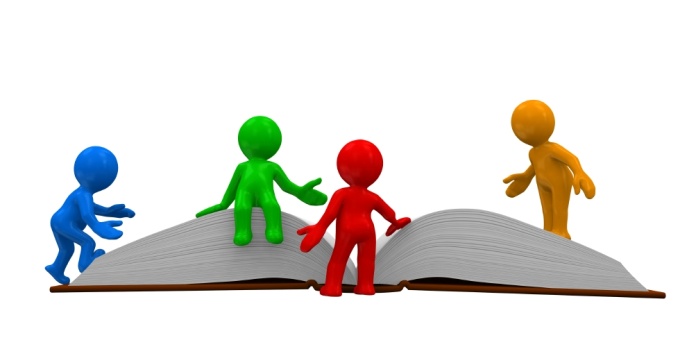 Бюджетная роспись – документ, который составляется и ведется главным распорядителем бюджетных средств (главным администратором источников финансирования дефицита бюджета) в соответствии с Бюджетным кодексом Российской Федерации в целях исполнения бюджета по расходам (источникам финансирования дефицита бюджета) 
Бюджетная смета - документ, устанавливающий лимиты бюджетных обязательств казенного учреждения. Бюджетная смета представлена в разрезе кодов бюджетной классификации расходов. 
Бюджетное обязательство – расходные обязательства, подлежащие исполнению в соответствующем финансовом году.
Бюджетный процесс - деятельность по подготовке проектов бюджетов, утверждению и исполнению бюджетов, контролю за их исполнением, осуществлению бюджетного учета, составлению, внешней проверке, рассмотрению и утверждению бюджетной отчетности.

Бюджетный процесс – регламентируемая законодательством Российской Федерации деятельность органов государственной власти, органов местного самоуправления и иных участников бюджетного процесса по составлению и рассмотрению проектов бюджетов, утверждению и исполнению бюджетов, контролю за их исполнением, осуществлению бюджетного учета, составлению, внешней проверке, рассмотрению и утверждению бюджетной отчетности
Бюджетные полномочия – установленные Бюджетным кодексом Российской Федерации и принятые в соответствии с ним правовые акты, регулирующие бюджетные правоотношения, права и обязанности органов государственной власти (органов местного самоуправления) и иных участников бюджетного процесса по регулированию бюджетных правоотношений, организации и осуществлению бюджетного процесса
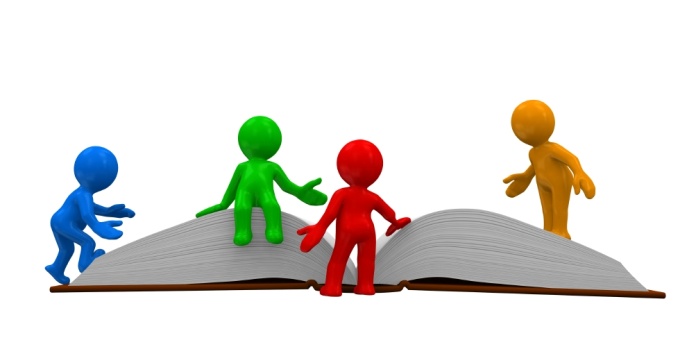 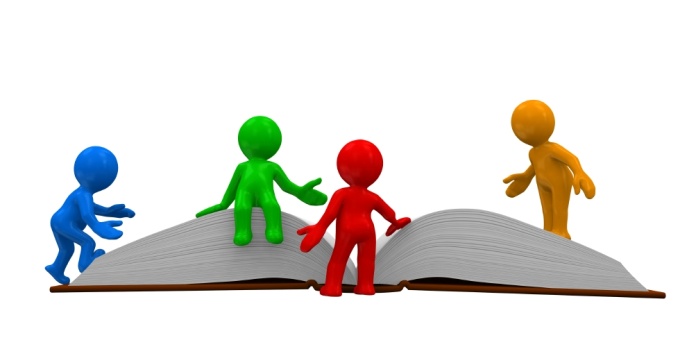 Бюджетная смета – документ, устанавливающий в соответствии с классификацией расходов бюджетов лимиты бюджетных обязательств казенного учреждения 

Ведомственная структура расходов бюджета - распределение бюджетных средств по главным распорядителями бюджетных средств, по разделам, подразделам, целевым статьям и видам расходов бюджетной классификации РФ.

Государственная программа - система мероприятий и инструментов государственной политики, обеспечивающих в рамках реализации ключевых государственных функций достижение приоритетов и целей государственной политики в сфере социально-экономического развития и безопасности.

Государственное (муниципальное) задание - документ, содержащий требования к составу, качеству, объему, условиям, порядку и результатам оказания государственных (муниципальных) услуг (выполнения работ).

Государственные (муниципальные) услуги (работы) - услуги (работы), оказываемые (выполняемые) органами государственной власти (органами местного самоуправления), государственными (муниципальными) учреждениями.

Доходы бюджета - поступающие от населения, организаций, учреждений в бюджет денежные средства 
в виде: - налогов; - неналоговых поступлений (пошлины, доходы от продажи имущества, штрафы и т.п.); - безвозмездных поступлений; - доходов от предпринимательской деятельности бюджетных организаций. Кредиты, доходы от выпуска ценных бумаг, полученные государством (органами местного самоуправления), не включаются в состав доходов.
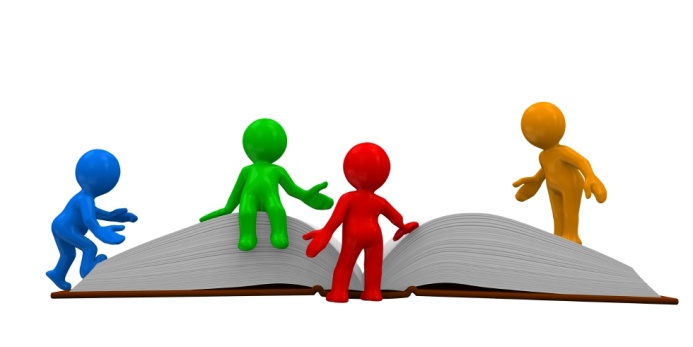 Дотации на выравнивание бюджетной обеспеченности субъектов Российской Федерации предоставляются субъектам Российской Федерации, уровень расчетной бюджетной обеспеченности которых не превышает уровня, установленного в качестве критерия выравнивания расчетной бюджетной обеспеченности субъектов Российской Федерации
Межбюджетные трансферты – денежные средства, направляемые из одного уровня бюджетной системы в другой. 
Получатель бюджетных средств (ПБС) - орган государственной власти (местного самоуправления), орган управления государственным внебюджетным фондом, или находящееся в ведении ГРБС казенное учреждение, имеющий(ее) право на исполнение своих функций за счет средств соответствующего бюджета.
Публичные обязательства - обязательства публично-правового образования, вытекающие из нормативных актов (законов, постановлений, распоряжений и др.), перед населением, организациями, другими  публично-правовыми образованиями.
Профицит бюджета – превышение доходов бюджета над его расходами
Распорядитель бюджетных средств (РБС) - орган государственной власти (местного самоуправления), орган управления государственным внебюджетным фондом, или казенное учреждение, наделенный(ое) правом распределять полученные средства бюджета между подведомственными распорядителями и получателями бюджетных средств.
Расходное обязательство - обязанность публично-правового образования предоставить физическому или юридическому лицу, иному уровню бюджета, международной организации средства из соответствующего бюджета.
Участники бюджетного процесса - субъекты, осуществляющие деятельность по составлению и рассмотрению проектов бюджетов, утверждению и исполнению бюджетов, контролю за их исполнением, осуществлению бюджетного учета, составлению, внешней проверке, рассмотрению и утверждению бюджетной отчетности.
Административно-территориальное
 деление КЧР
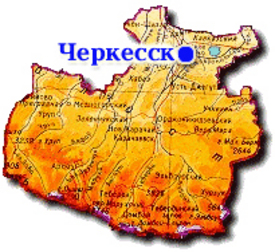 Карачаево-Черкесская Республика образована 3 июля 1991 года.
(Карачаево-Черкесская автономная область – с 12 января 1922 года).
Республика расположена в юго-западной части Российской Федерации. Входит в состав Северо-Кавказского федерального округа Российской Федерации
Основные показатели социально-экономического развития КЧР
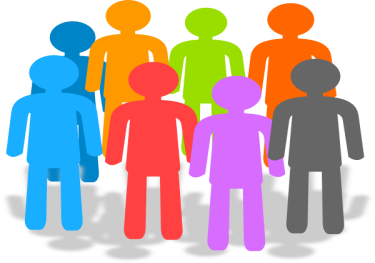 Численность населения  (среднегодовая) тыс.чел.
Правительством республики  предпринимаются меры, направленные на : 
 обеспечение сбалансированности республиканского  и местных бюджетов с целью исполнения
 бюджетных обязательств, содействие занятости населения, сохранение и создание рабочих мест, 
 поддержка агропромышленного комплекса, оказание государственной поддержки предприятиям малого и среднего бизнеса,
 развитие туристического кластера.
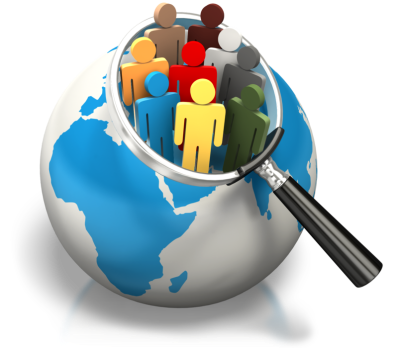 Демографическая ситуация населения в КЧР
Валовой региональный продукт                                                                          млн.руб
Обобщающим показателем развития региона является валовой региональный продукт (ВРП). 
	В 2014 году объем ВРП составил 69,2 млрд. рублей или 98,0 %  к 2013 году. Доля ВРП Карачаево-Черкесской Республики в ВРП СКФО 
составила 4,4%. Объем ВРП по Карачаево-Черкесской Республике на душу населения составил 147,4 тыс. рублей(36,1% от среднероссийского 
уровня и 89,4 % от среднего по СКФО уровня). В структуре производства ВРП в 2014 году доминировала промышленность – 23,2 %, 
доля сельского хозяйства составила 19,2 %, торговли и услуг – более 10,0 % и строительства - 8,0 %.  
	По итогам 2015 года ожидаемый номинальный объем ВРП составит  71,8 млрд. рублей с индексом физического объема – 96,3 % к уровню 2014 года. 
	В 2016 году прогнозируется увеличение индекса физического объема ВРП на 3,5 процентных пункта за счет увеличения темпов роста 
к 2015 году таких видов экономической деятельности, как производство и распределение электроэнергии, газа и воды, добыча полезных
 ископаемых, сельское хозяйство, снижение инфляции.
Производство важнейших видов продукции в натуральном выражении
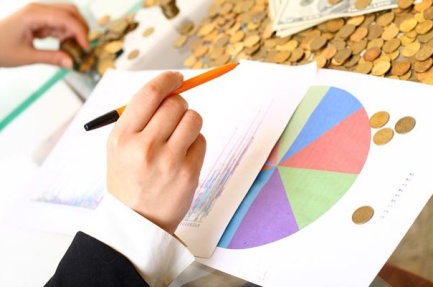 Ведущее место в экономике республики принадлежит промышленному производству,
 которое остается основным сектором для создания материальных благ, товарной и
 денежной массы, новых рабочих мест  и инвестиционных источников. 
	На предприятиях обрабатывающих производств в 2017-2019 годах более высокими темпами будут расти объемы 
промышленного производства по таким направлениям, как текстильное производство, производство пищевых 
продуктов, включая напитки, производство прочих неметаллических минеральных продуктов, производство 
электрооборудования, электронного и оптического оборудования и другие. 
	Производство пищевых продуктов, включая напитки занимает доминирующее положение в экономике республики, 
на долю которого на протяжении последних нескольких лет приходится пятая часть объемов всего промышленного 
производства, а среди обрабатывающих производств – более четверти. Это дает основание прогнозировать рост 
индекса промышленного производства в отрасли  103,3%.
	Текстильное и швейное производство в республике представлено производством трикотажных изделий, швейного
 производства, нетканых материалов (синтепона) ООО «Селена» и ЗАО ПТШФ «Ине». Увеличение индекса производства
 в данной отрасли до 108% - 110% к 2019 году предполагается за счет реализации проектов, которые улучшат
 социально-экономическую ситуацию на территории Карачаево-Черкесской Республики (ООО «Квест-А» 
«Строительство фабрики по переработке шерсти и других видов волокон»). Заметный вклад в развитие этого вида
 деятельности также будет внесен и предприятиями малого бизнеса.
Индекс потребительских цен за период с начала года
Денежные доходы населения
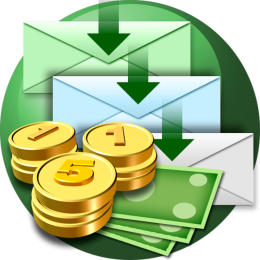 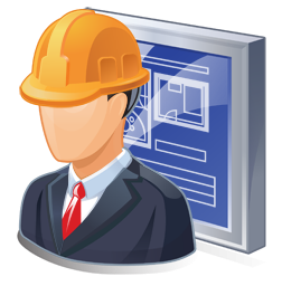 Труд и занятость
Строительство
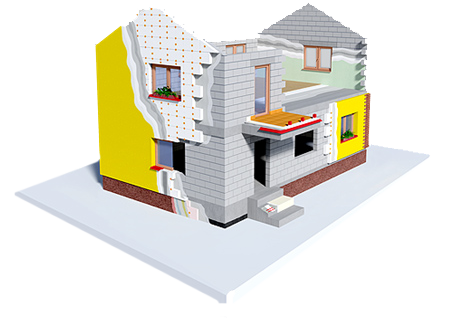 Объем работ, выполненных по виду деятельности «строительство»  в июне 2016 года
 составил 936,2 млн рублей ,что на 12,3% меньше, чем  за июнь 2015 года, за период с
 начала года – 2834,2 млн рублей (снижение на 15,9%). В июне 2016 года в республике 
 введено 8,2 тыс.кв. метров жилья (44 дома), что на 16,9% меньше чем за июнь 2015 года .
 	Всего с начала года построено 69,1 тыс.кв. метров жилья (355 индивидуальных и
 1 многоквартирный дом), из них в сельской местности – 31.2 тыс.кв. метров (211 домов).
Доля индивидуального жилья , в общем объеме ввода составила 90,3% (62,4 тыс.кв. метров).
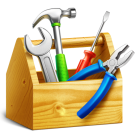 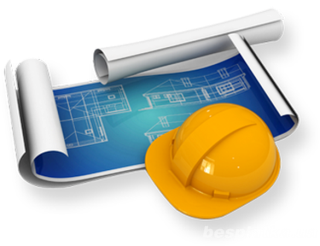 Итоги реализации бюджетной политики в 2014 – 2016гг
Цели и задачи бюджетной политики на 2017 год и плановый период 2018 - 2019 гг
Налоговая политика КЧР
Основные направления налоговой политики КЧР формируются с учетом мероприятий, подлежащих реализации в 
соответствии с Соглашениями с Министерством финансов РФ в очередном трехлетнем периоде.
Что дала реализация налоговой политики 2015 году и истекшем периоде 2016 года?
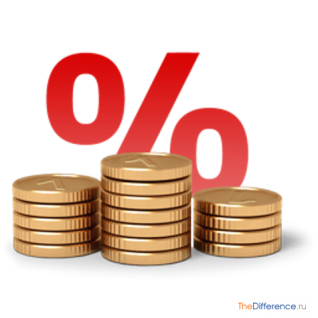 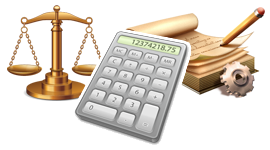 1.В республике проведена значительная работа по инвентаризации налоговых льгот и ставок, установленных законодательством субъекта, созданию правовой основы налогового стимулирования притока инвестиций, развития малого бизнеса.

2.Отмена неэффективных льгот, вовлечение в налогообложение неучтенных объектов, повышение уровня собираемости доходов, поддержка малого и среднего предпринимательства, импортозамещающих производств, создание условий для привлечения инвесторов, минимизация способов уклонения от налогообложения
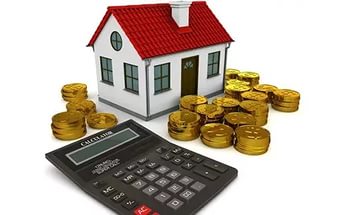 КЧР в числе первых 28 субъектов РФ с 1 января 2015 года ввела на своей территории налогообложение
имущества физических лиц   от кадастровой стоимости. Решение принято в целях повышения эффективности 
налогообложения имущества физических лиц, в том числе за счет включения в налогооблагаемую базу объектов 
недвижимости, введенных в эксплуатацию после 1 января 2013 года и не имеющих инвентаризационной стоимости.
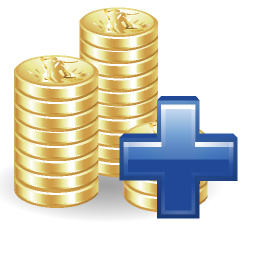 За 2012-2015 гг объем выпадающих доходов по льготам и пониженным ставкам, установленным республиканским законодательством, сократился в 6,7 раз с 321,7 млн. руб до 48,2 млн. рублей. При этом объем выпадающих доходов от льгот по региональным и местным налогам, установленных федеральным законодательством, за тот же период вырос в 2,5 раза - со 132 млн. рублей до 326,1 млн. рублей.
Так выглядит динамика объема льгот по видам налогов
тыс.руб
При определении общих параметров объема доходной части консолидированного бюджета КЧР на 2017 - 2019 годы должны быть учтены следующие изменения, вступающие в силу, а также планируемые к принятию в 2017-2019 годах:
Основные направления налоговой политики КЧР на 2017г и плановый период 2018 и 2019 гг
Основные подходы к формированию расходов республиканского бюджета на 2017 год и плановый период 2018 и 2019 гг
При планировании республиканского бюджета будут учтены действующие расходные обязательства по следующим 
первоочередным расходам:
- оплате труда и начислениям на нее по государственным учреждениям и органам государственной власти;
- законодательно установленным публично-нормативным и иным социально-значимым обязательствам, в том числе по 
- выплате социальных пособий и компенсаций;
- безвозмездным перечислениям бюджетам другого уровня бюджетной системы;
- оплате коммунальных услуг;
- обслуживанию государственного долга.
	Объем и структура расходов республиканского бюджета на 2017-2019 годы будет осуществляться исходя из следующих
 основных подходов:
Объемы бюджетных ассигнований на исполнение действующих обязательств на 2017 год будут приняты расходы, 
утвержденные Законом КЧР от 30.12.2015 № 108-РЗ «О республиканском бюджете КЧР на 2016 год» (далее – Закон о 
республиканском бюджете на 2016 год) в первоначальной редакции, объемы 2018 - 2019 года приняты равными объемам 2017г.
Уточнение «базовых» объемов бюджетных ассигнований на 2017 - 2019 года планируется осуществлять с учетом 
прекращающихся расходных обязательств ограниченного срока действия, изменения контингента получателей мер 
социальной поддержки, изменения тарифов на коммунальные услуги, необходимости реализации мероприятий указов 
Президента РФ от 7 мая 2012 г. № 597 «О мероприятиях по реализации государственной социальной политики», от 
1 июня 2012 г. № 761 «О Национальной стратегии действий в интересах детей на 2012 - 2017 годы» и от 28 декабря 2012 г.
 № 1688 «О некоторых мерах по реализации государственной политики в сфере защиты детей-сирот и детей, оставшихся 
без попечения родителей», изменения минимального размера оплаты труда.
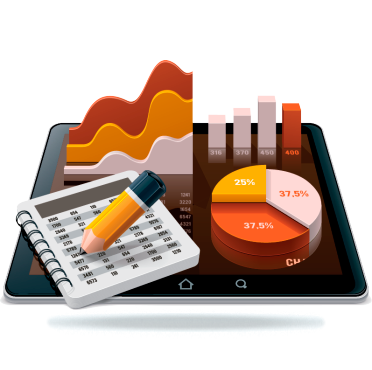 Бюджетный процесс
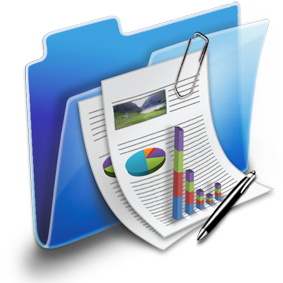 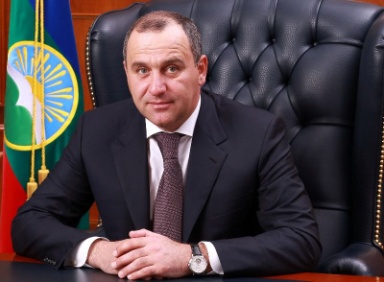 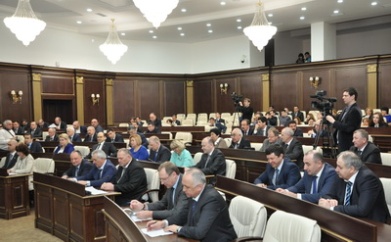 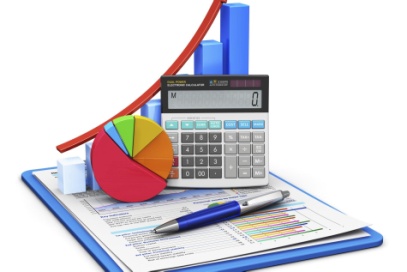 При составлении проекта бюджета учитываются :
Послание Президента РФ Федеральному Собранию РФ;
Бюджетное послание Президента РФ 1 декабря 2016 года Федеральному Собранию РФ;
Указы Президента от 07 мая 2012 года;
Государственные программы КЧР;
Прогноз социально-экономического развития КЧР на 2017 и плановый период 2018-2019 гг;
Основные направления бюджетной и налоговой политики КЧР на 2017 и плановый период 2018-2019гг
Основные характеристики проекта бюджета 
на 2017 и плановый период 2018 -2019гг, тыс. руб
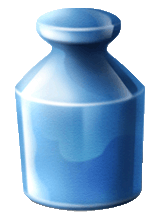 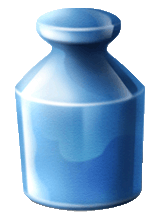 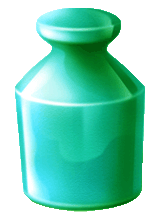 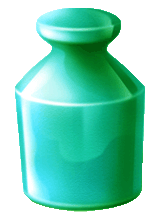 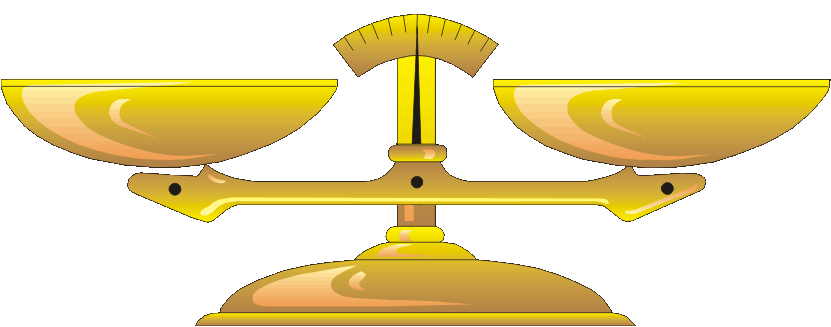 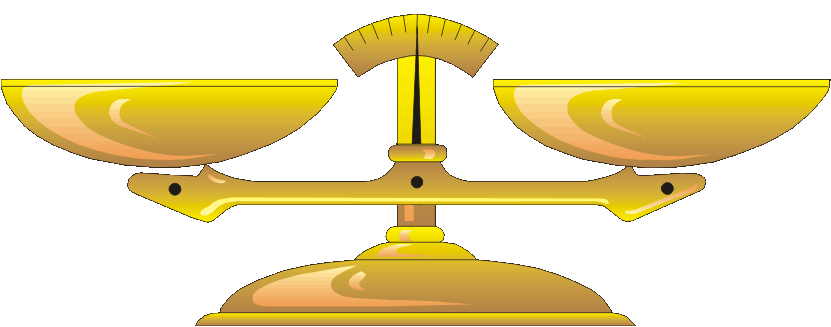 18 238 188,4
17 818 167,2
14 969 596,6
14 700 592,1
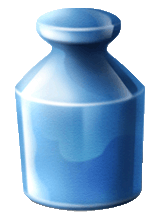 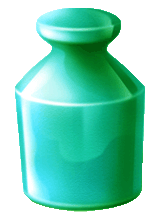 420 021,2
269 004,5
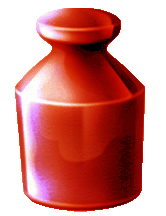 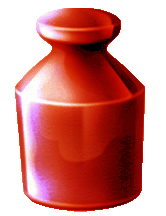 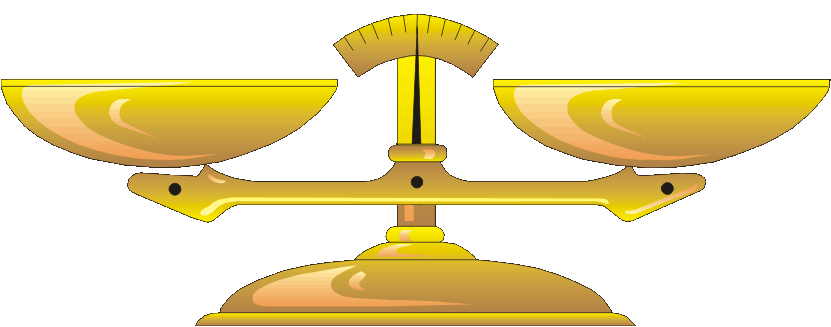 15 075 229,1
14 857 554,7
217 674,4
2017 г
2018 г
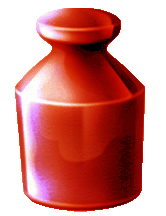 Доходы
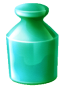 Расходы
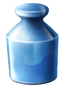 2019г
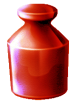 Дефицит
Объем и структура доходов КЧР на 2017 год
Структура налоговых и неналоговых доходов КЧР
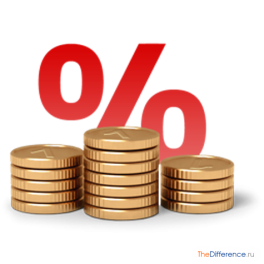 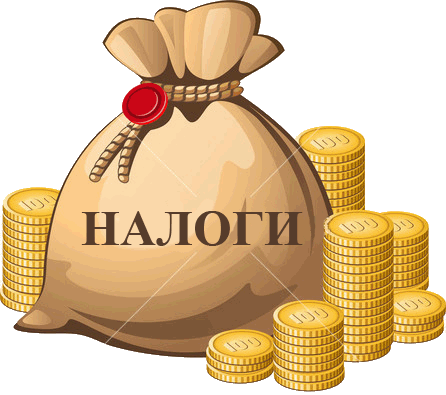 Налоговые и неналоговые доходы КЧР, прогнозируемые  на 2017 г и плановый период 2018 и 2019гг
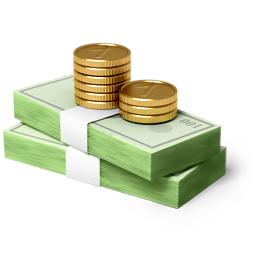 Планируемая  структура  расходов    КЧР на 2017 и на плановый период 2018 -2019 гг,   тыс.руб
Общегосударственные вопросы
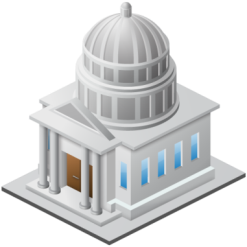 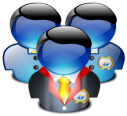 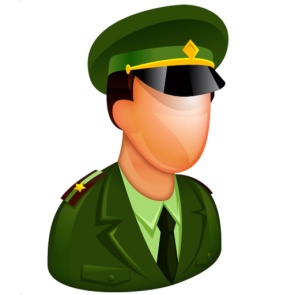 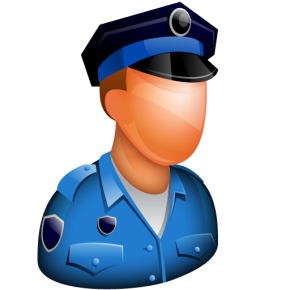 Национальная оборона
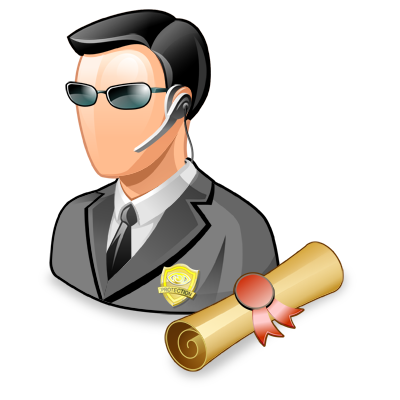 Национальная безопасность и
 правоохранительная деятельность
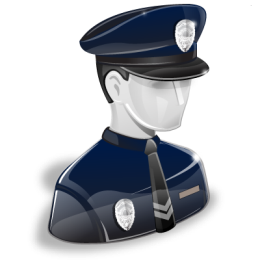 Национальная экономика
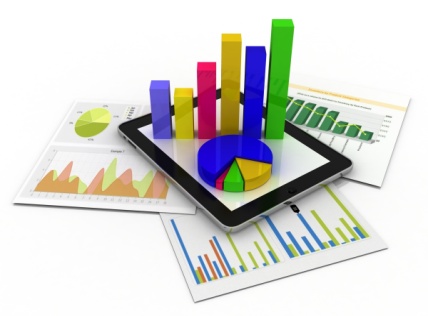 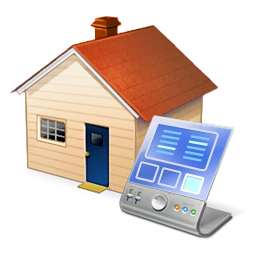 Жилищно-коммунальное хозяйство
Охрана окружающей среды
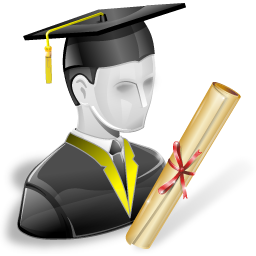 Образование
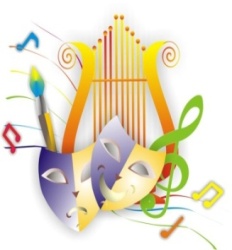 Культура и кинематография
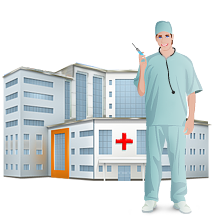 Здравоохранение
Социальная политика
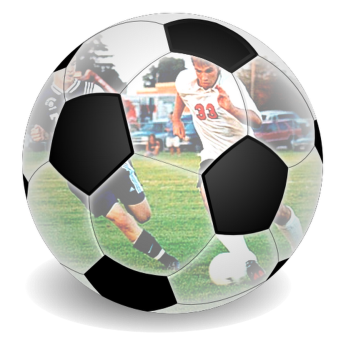 Физическая культура и спорт
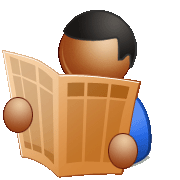 Средства массовой информации
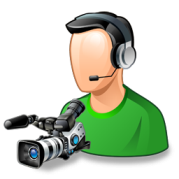 Обслуживание государственного долга
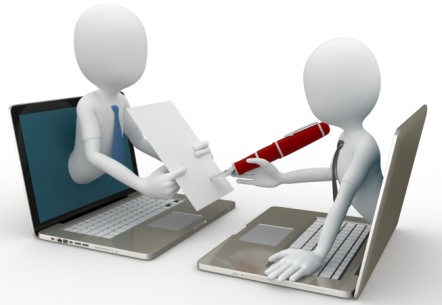 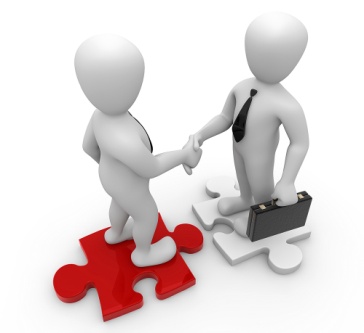 Межбюджетные трансферты субъектам РФ
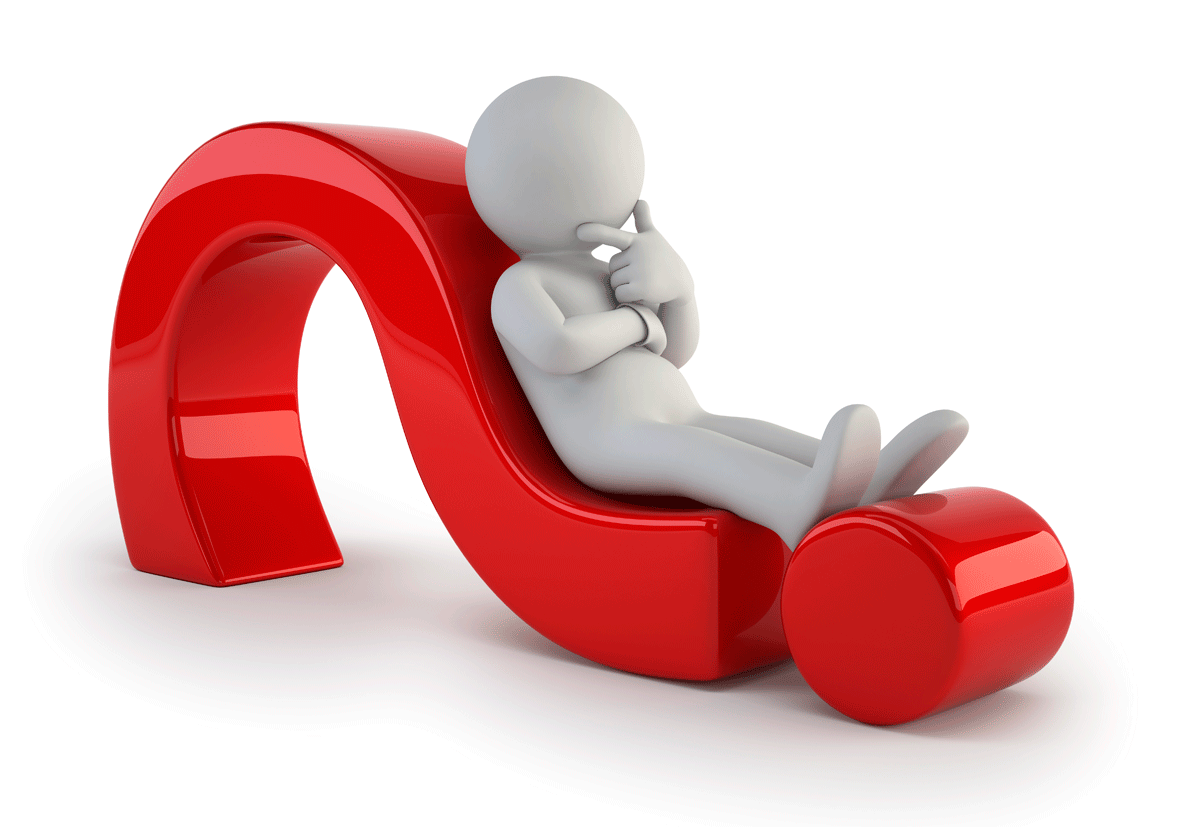 Структура и динамика государственного долга КЧР  за период 
с 2016 по 2020 гг, тыс.руб
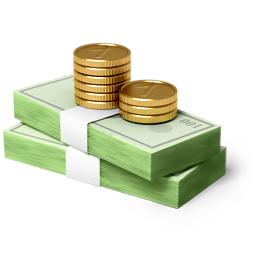 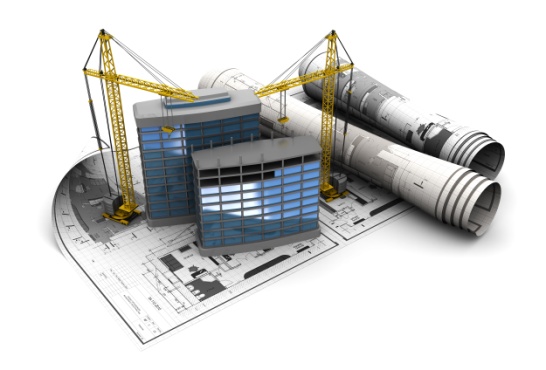 Крупные и значимые инвестиционные проекты, реализуемые в КЧР
Финансовая поддержка местных бюджетов КЧР,                    тыс.руб
Распределение межбюджетных трансфертов между муниципальными образованиями осуществляется в соответствии с 
Бюджетным кодексом РФ, Законом КЧР от 30.12.2015 №107-РЗ «О межбюджетных отношения в Карачаево-Черкесской Республике»
Дотации на выравнивание 
уровня бюджетной обеспеченности МО 
из республиканского фонда финансовой поддержки
Распределение субсидий 
на формирование районных фондов 
финансовой поддержки поселений
Распределение субвенций бюджетам муниципальных районов (городских округов) 
на осуществление отдельных государственных полномочий КЧР на 2017 год
Доля  расходов республиканского бюджета
 в 2017 году и плановом периоде 2018 и 2019 годов,
 предусмотренных на реализацию государственных программ КЧР,
                                                                                         тыс.руб
Распределение бюджетных ассигнований КЧР
 на государственные программы, тыс.руб
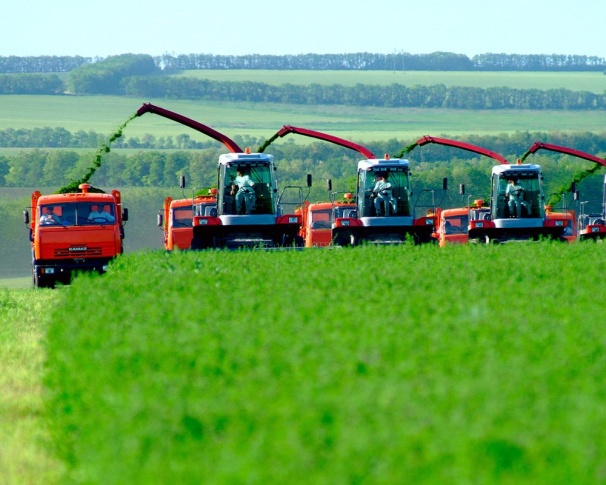 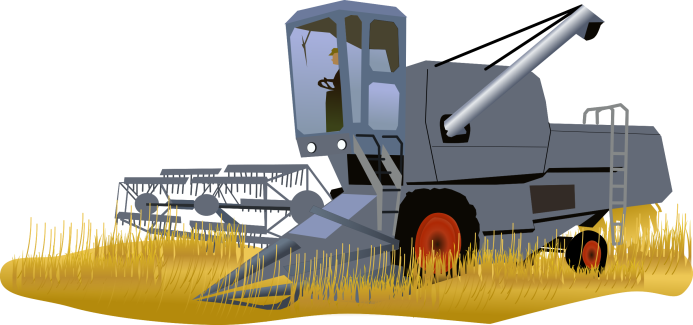 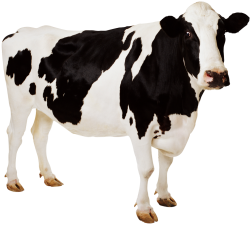 Государственная программа  «Развитие сельского хозяйства КЧР до 2020 года»
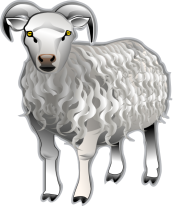 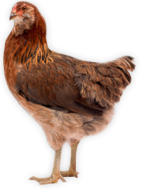 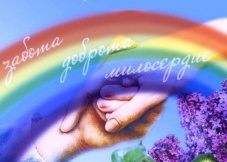 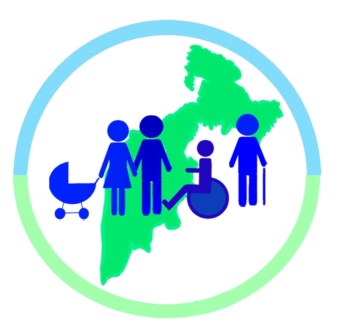 Государственная программа 
«Социальная защита населения в КЧР на 2014 - 2020 годы»
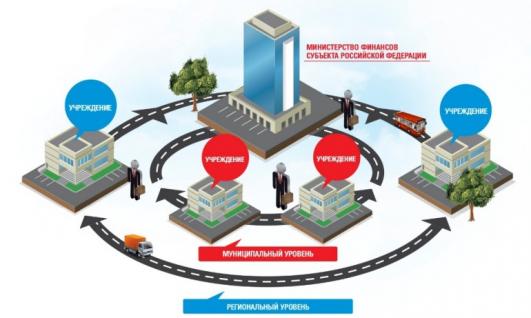 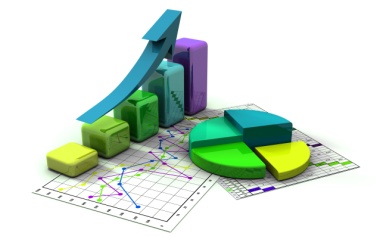 Государственная программа «Управление государственными финансами
 и государственным имуществом 
КЧР на 2014-2019 годы»
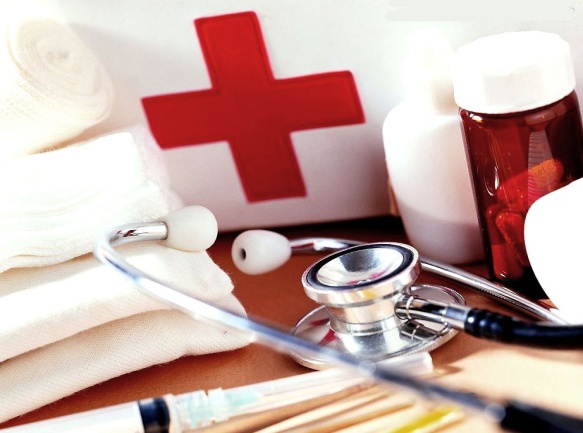 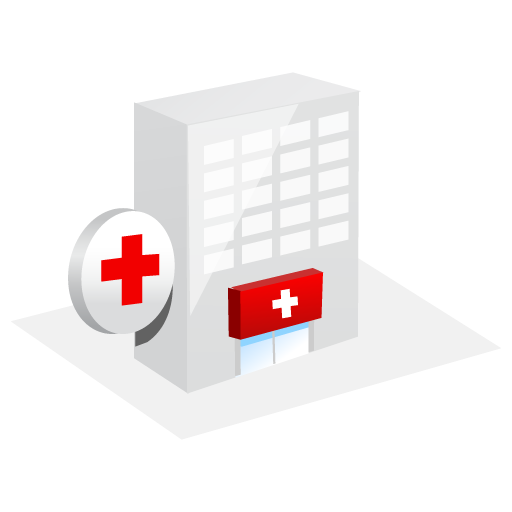 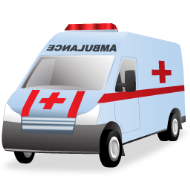 Государственная программа «Развитие здравоохранения 
Карачаево-Черкесской Республики на 2014-2020 годы»
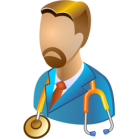 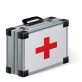 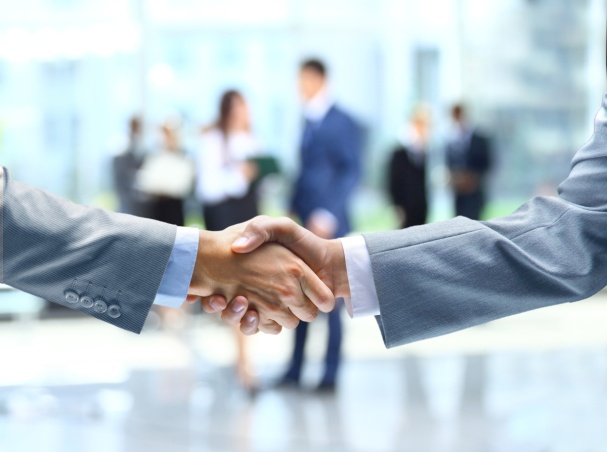 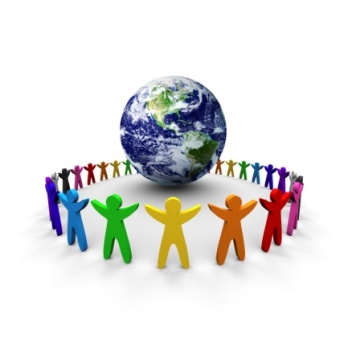 Государственная программа 
«Реализация государственной национальной, 
конфессиональной, информационной политики в КЧР на 2014-2019 годы»
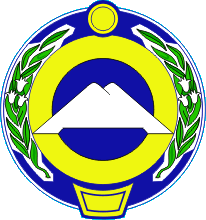 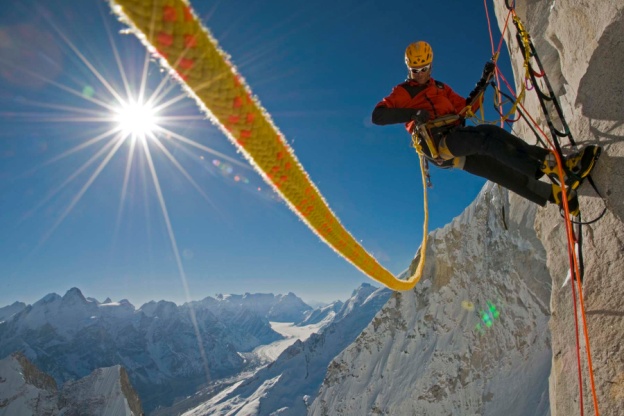 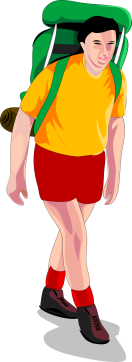 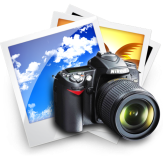 Государственная программа «Развитие туризма , курортов и молодежной политики в Карачаево-Черкесской Республике
 на 2017-2020 годы»
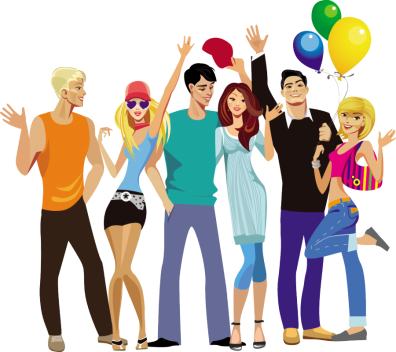 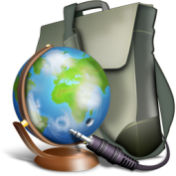 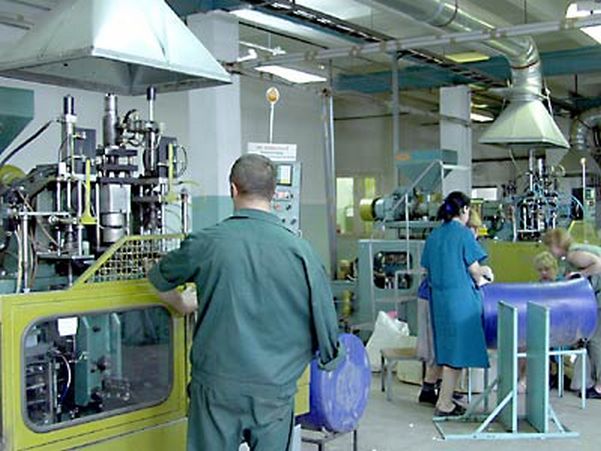 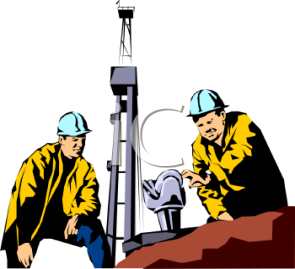 Государственная программа «Развитие промышленности, связи, информатизации общества,
 энергетики, транспорта и дорожного хозяйства в КЧР 
на 2014-2017 годы»
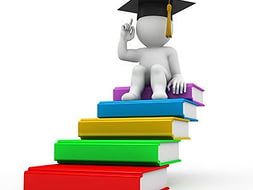 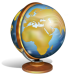 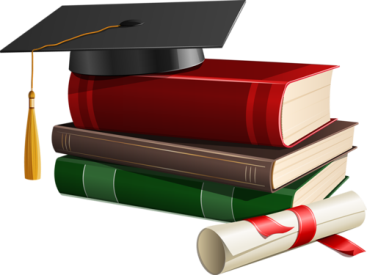 Государственная программа «Развитие образования в Карачаево-Черкесской республике  
на 2014-2025 годы»
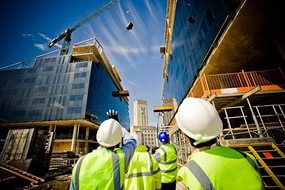 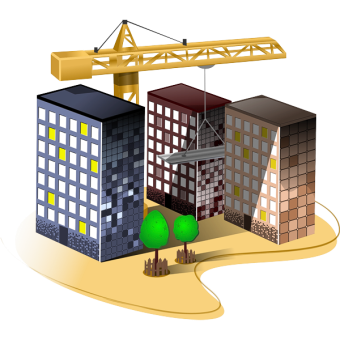 Государственная программа « Развитие строительства, архитектуры, градостроительства и 
жилищно-коммунального хозяйства в КЧР на 2017-2020 годы»
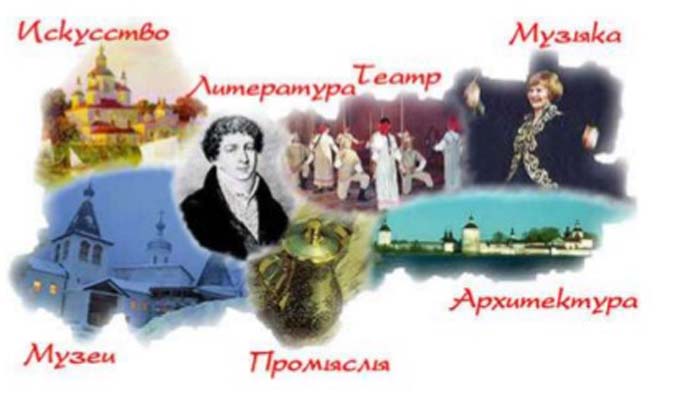 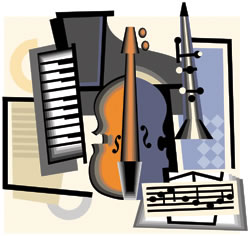 Государственная программа 
«Развитие культуры КЧР на 2017-2022гг »
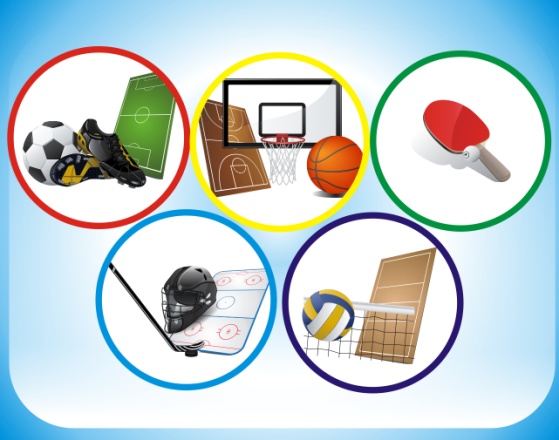 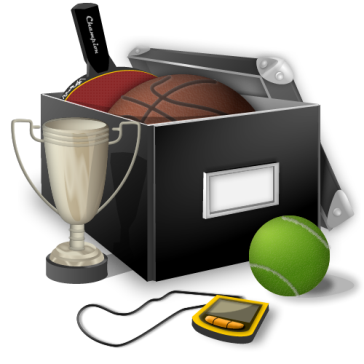 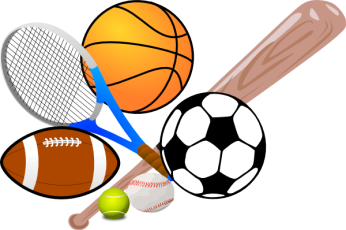 Государственная программа 
«Развитие физической культуры и спорта в КЧР 
на 2017-2020 годы»
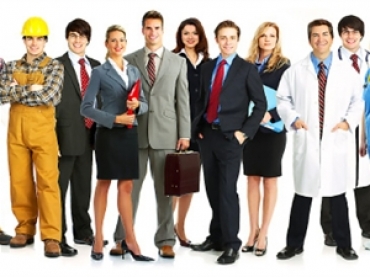 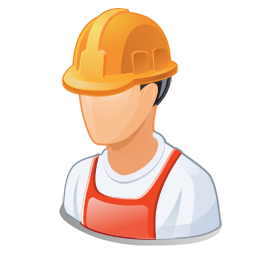 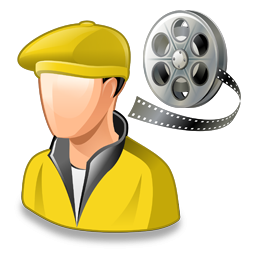 Государственная программа 
«Содействие занятости населения КЧР 
на 2014-2020годы»
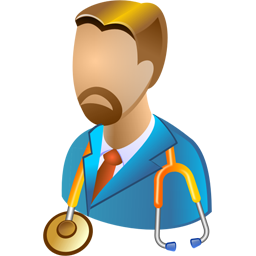 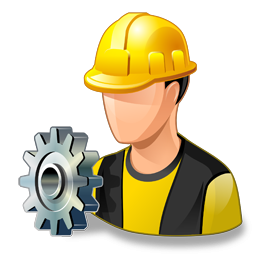 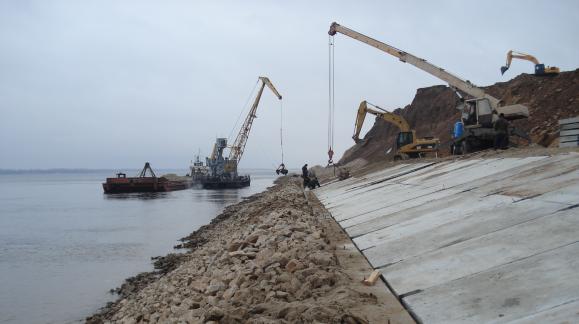 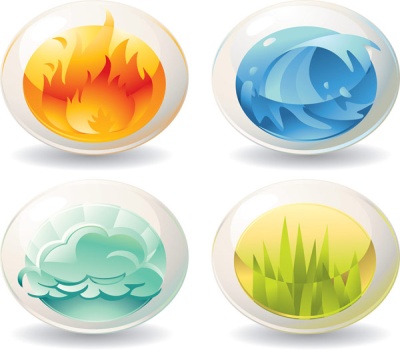 Государственная программа «Развитие водохозяйственного комплекса и охрана окружающей среды в Карачаево-Черкесской Республике до 2020 года»
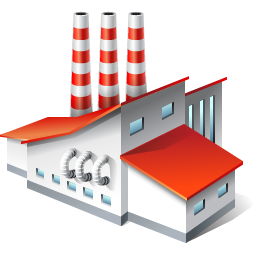 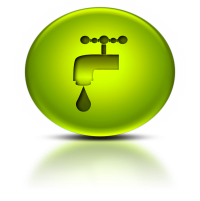 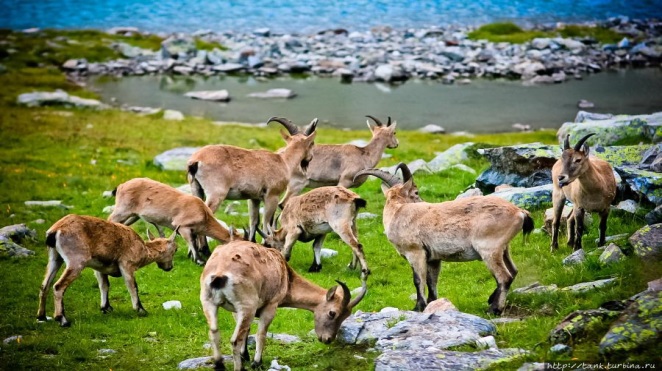 Государственная программа 
«Животный мир КЧР на 2014-2019годы»
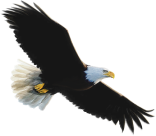 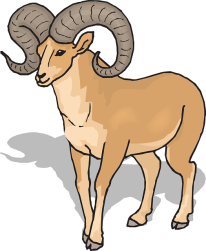 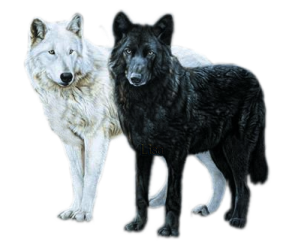 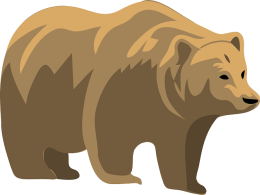 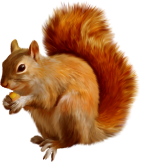 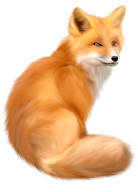 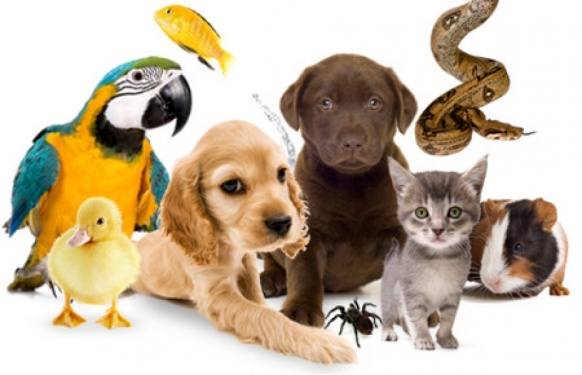 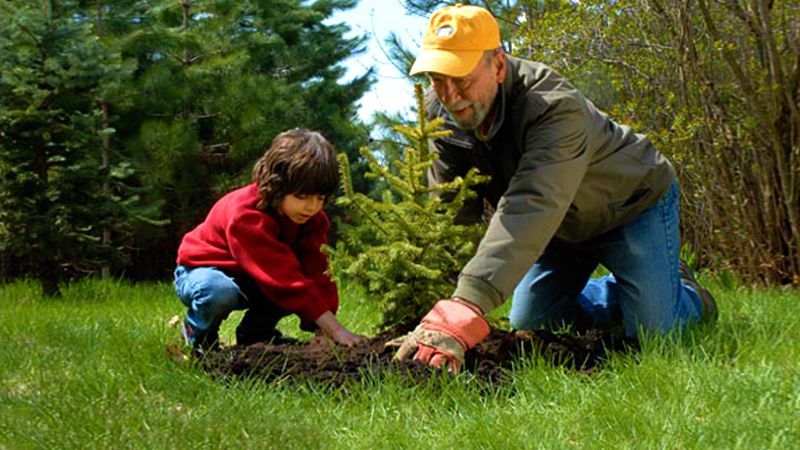 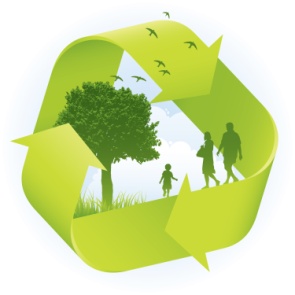 Государственная программа «Развитие лесного хозяйства КЧР на 2014-2020 гг»
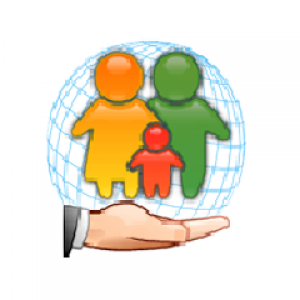 Меры социальной поддержки отдельных категорий граждан в КЧР
Сведения об общественно-значимых проектах
Одним из общественно-значимых объектов на территории Карачаево-Черкесской Республики  
является защита от негативного воздействия вод население республики. По подпрограмме «Защита от негативного воздействия вод населения и объектов экономики» государственной программы «Развитие водохозяйственного комплекса и охрана окружающей среды в Карачаево-Черкесской Республике до 2020 года» на проведение мероприятий по объекту
 «Устройство берегозащитной дамбы  на р.Малый Зеленчук по защите а.Икон-Халк, Ногайского района, Карачаево-Черкесской Республики» предусматриваются объемы финансирования  из двух уровней бюджетов в сумме 191 068,6 тыс.рублей, в том числе:
При формировании проекта республиканского бюджета Карачаево-Черкесской Республики на 2017 год и планируемый период 2018 и 2019 годов предусмотрены средства на данное мероприятие соответственно по годам в размере 6 000,0 тыс.рублей.
Объемы финансирования из федерального бюджета будут определены Соглашением между Федеральным агентством водных ресурсов и Правительством Карачаево-Черкесской Республики.
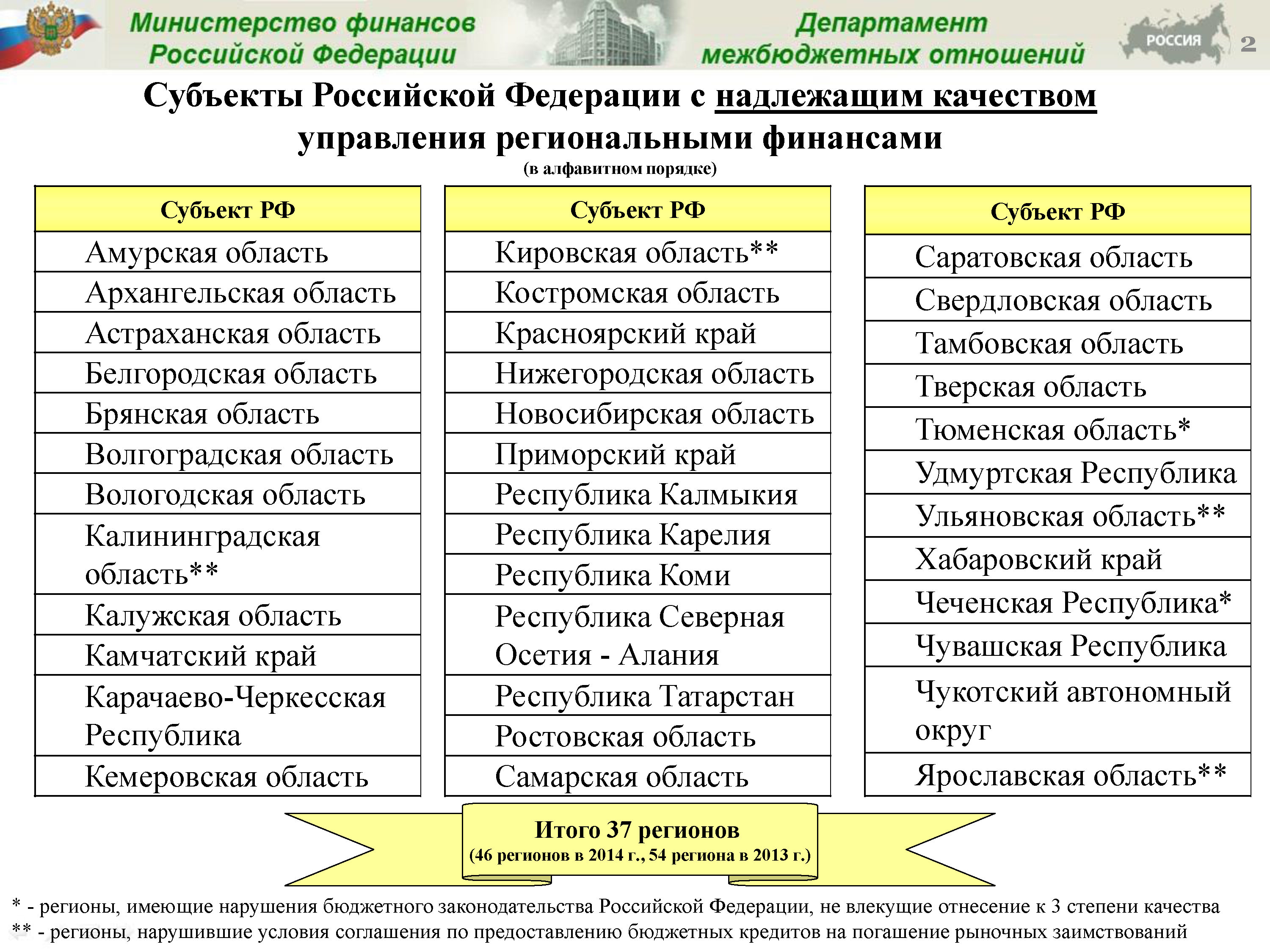 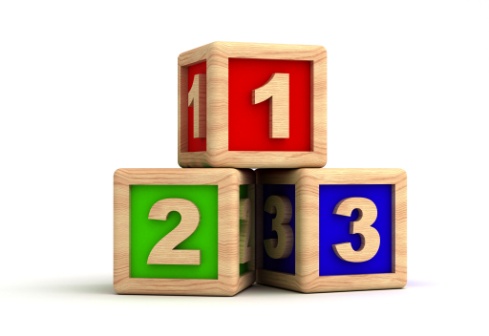 Рейтинг субъектов Российской Федерации по уровню открытости бюджетных данных в 2016 году по итогам I-III этапов
Контактная информация
Адрес: г.Черкесск , Комсомольская 23, Дом Правительства
Режим работы:      понедельник-пятница с 9 до 18 часов,                      выходной суббота-воскресенье 
График приема граждан:

Министр финансов КЧР ( Эльканов Рустам Ханафиевич)                             –        каждый вторник с 14-00 до 18-00

Первый заместитель министра финансов КЧР (Дармилова Неля Давлетовна)   –   каждый четверг с 9-00 до 13-00

Заместитель министра финансов КЧР (Камышан Вадим Валентинович)         –       каждую среду с 14-00 до 18-00

                                     
                                                               
                                                                    тел.   (8782) 26-64-45   -  приемная 
                                                                             (8782) 26-65-25  -   Гербекова Лейла Анзоровна
                    
                                                                

                        


                                 факс: (8782) 26-66-18                              e-mail: info@mfkchr.ru
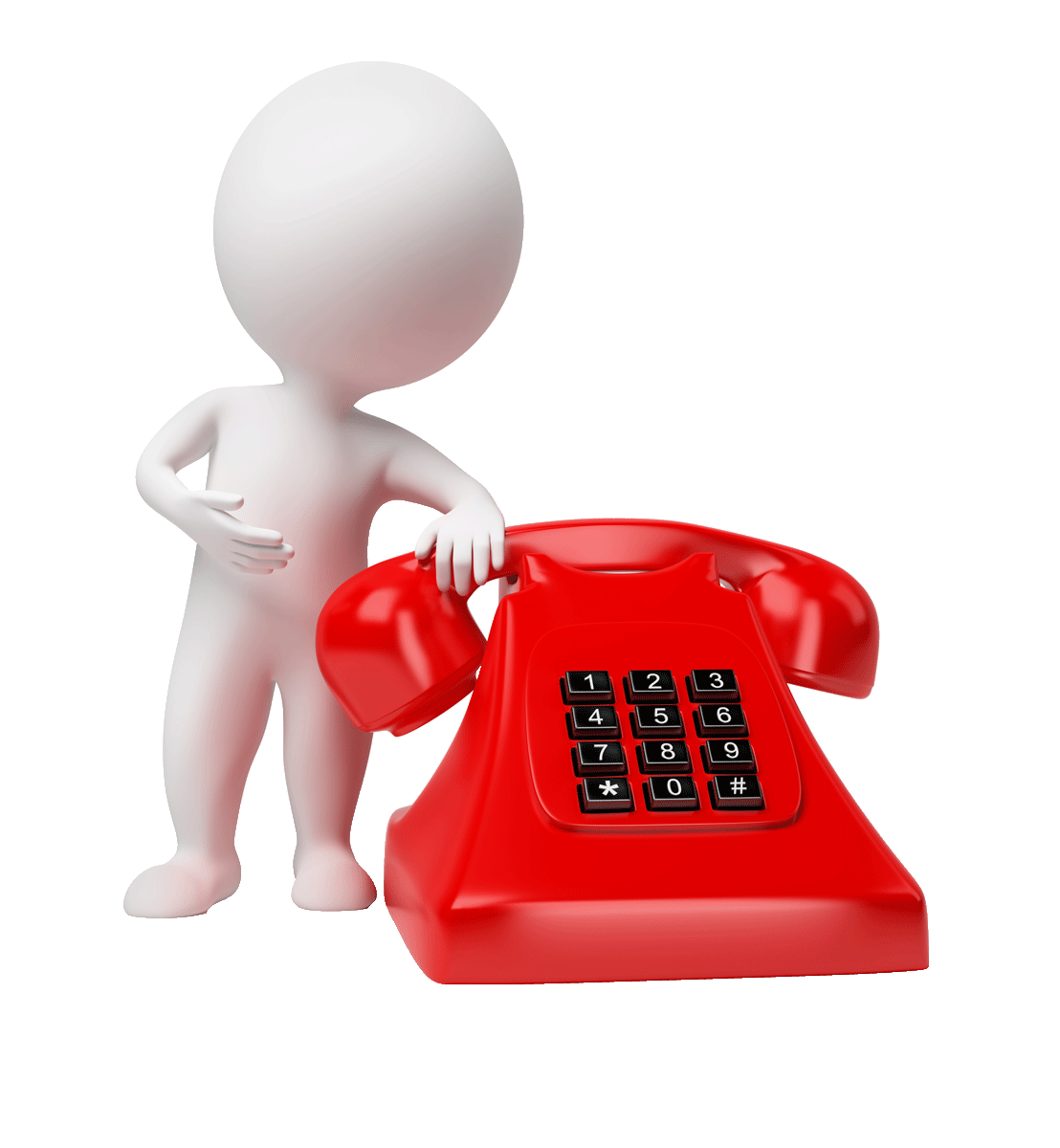 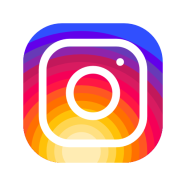 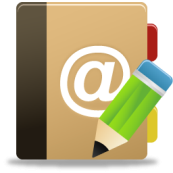 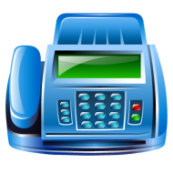 minfin09